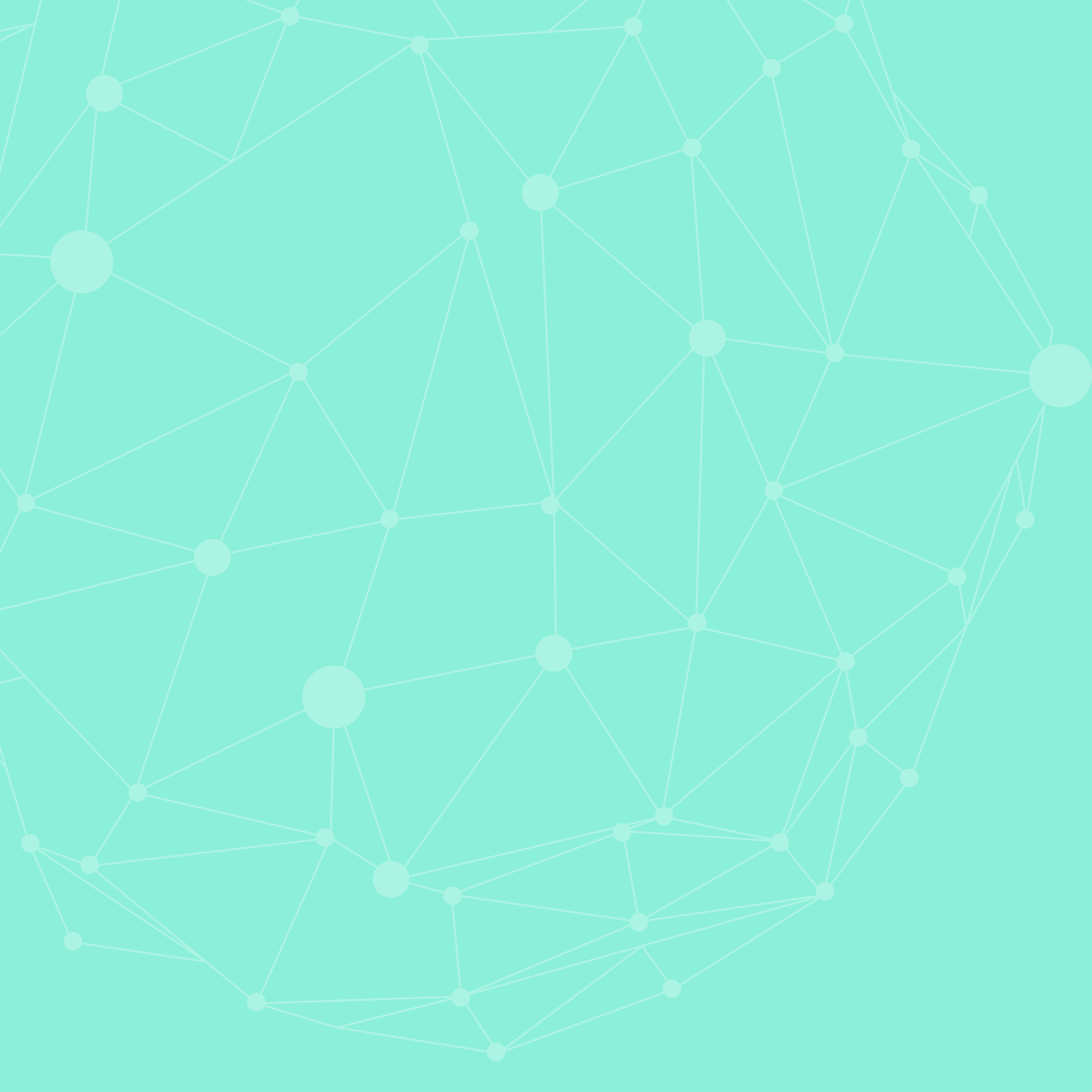 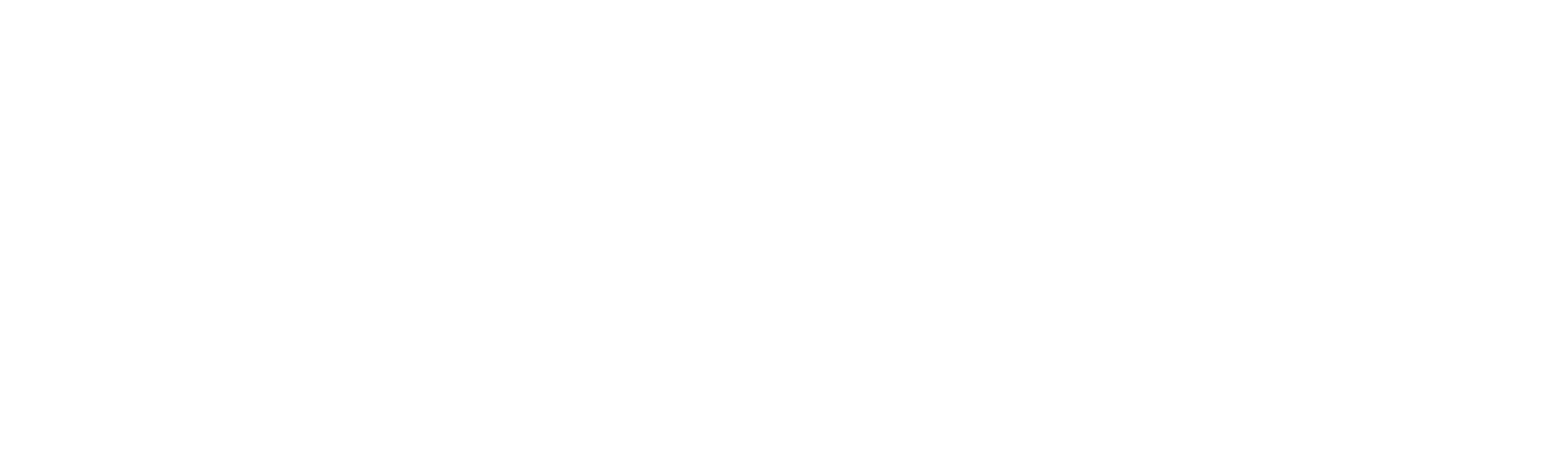 Museum RentalsCorporate | Social
Event rentals
Great Lakes
 Science Center
 
From a magnificent celebration to an intimate gathering, enjoy the best views of downtown Cleveland and Lake Erie from any of the museum’s spacious floors, exhibits or outdoor decks.

Rent the full museum or by floor. Event space is available for daytime and evening events. Guests will be entertained for hours as they explore one of our three interactive exhibit spaces! 

Convenient parking is available in  the museum’s attached garage and included with evening rentals or offered at a discounted rate for daytime events! 

Contact the Sales & Special Events Manager for more details.
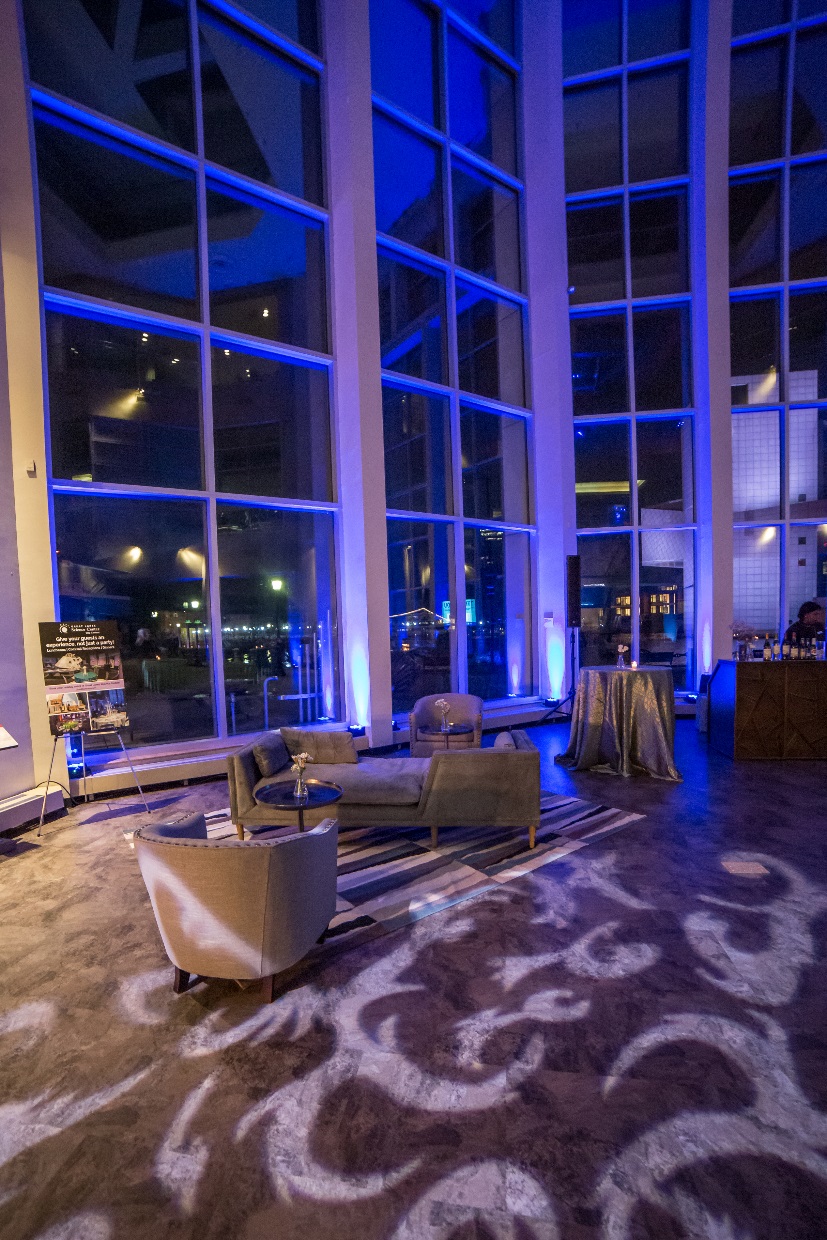 Event spaces
Rental information
Rental Information:
Great Lakes Science Center requires that you provide a certificate of insurance for event rentals
A 25% deposit is required with the signed contract to hold a specific date and space
Events that are serving alcohol will require a CPD Off Duty Police Officer to be on-site, which is billed at $45 per hour for a minimum of 5 hours
All food, beverage and alcohol will be purchased and served by the museum’s exclusive catering provider Levy Restaurants
Levy Restaurants will provide a separate quote for food and beverage costs. For catering questions please contact their Sales Manager at     440-537-1835.
Great Lakes Science Center is a smoke free facility.
Nonprofit organizations are eligible to receive a 15% discount off facility rental fees with a 501 (c)(3) certificate
 
Evening Event Rentals
Rental pricing is based on use of the space for 4 hours starting any time after 6 p.m.
All EVENING event rentals include complimentary parking in the museum’s attached garage
Great Lakes Science Center has the following inventory of  equipment that is included with the rental:
(25) 60” round tables
(25) 8’ tables
(200) white folding chairs with padded seat
(275) banquet chairs with black fabric seat
Lectern with wireless handheld microphone
There is no additional cost for admission to the museum for evening events
 
Daytime Event Rentals:
Daytime rentals take place between the hours of 8 a.m. – 5 p.m.
Parking for daytime events in the museum’s garage is offered at a discounted rate of $7 per car
Great Lakes Science Center offers several options for teambuilding activities and interactive science shows. A menu of options and pricing can be provided upon request.
Admission to the museum is not included with daytime rentals unless noted.  For groups of 10 or more, group rate discounted pricing will be offered:
Event enhancements
Big Science Show! | $150 per show
See science come to life in a fun and interactive show.  Choose from It’s Electric, Lift Off, Magic of Matter or Force and Motion.  Show length ranges from 25-35 minutes long. 

Team Building | $125 per group of 25
Take your meeting out of the board room and into Great Lakes Science Center! Enjoy a friendly competition amongst co-workers with a team building activity.  Choose from one of our most popular options; Egg Drop Challenge, Spaghetti Tower or Paper Table Challenge.  Challenges range from 30 – 90 minutes.

Scavenger Hunt | Complimentary!
Renting the NASA Glenn Visitor Center and Science Phenomena exhibit for your event? Take your guests on a hunt as they explore their way through each gallery!	

DOME Theater | Priced upon request
Show your guests a larger than life movie experience on the DOME’s 79-foot screen.  Select from one of the museum’s daily features. Movies are 45-50 minutes each.
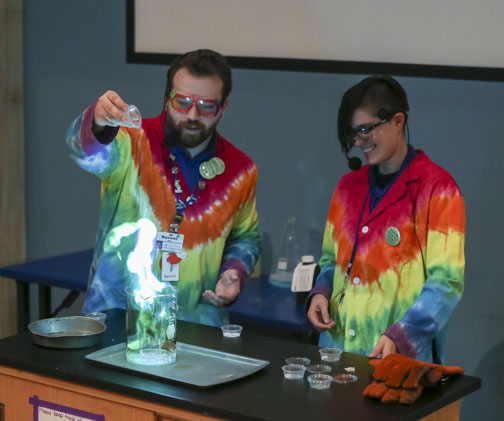 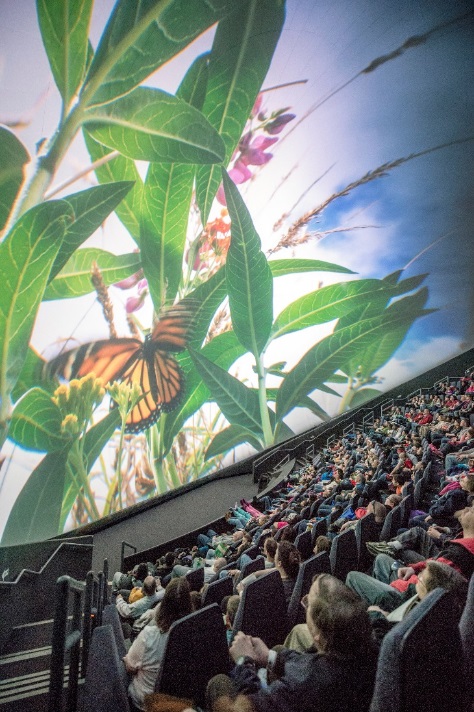 Exhibit spaces
Level 1: NASA Glenn Visitor Center

Explore the past, present and future of human space exploration and understand the challenges that humans have solved to travel to space, explore space and return to earth safely. Look inside the actual 1973 Skylab 3 Apollo Command Module, experience a multi-media trip through landmark moments in space history, see artifacts from John Glenn’s February 20, 1962 Friendship 7 mission, check out a real moon rock and more!
BIO Med Tech Gallery (Located inside NASA exhibit)

Enter the fascinating world of biomedical technology and engineering. Explore interactive exhibits, videos and educational displays focusing on genomics, stem cells, prosthetics, functional electrical stimulation (FES) and medical imaging. Discover how these cutting-edge technologies impact our lives. Control a prosthetic arm. Learn about positron emission tomography (PET) scan technology. Get up close to a magnetic resonance imaging (MRI) machine. Explore the inside of a stomach with an endoscopic camera and so much more!
Level 2: Science Phenomena Exhibit

Have you ever wondered: How does that work? Why did it do that? What would happen if I changed it? These are the questions asked by scientists as they explore the world around us. Here’s your chance to meet your inner scientist as you explore electricity and magnetism; light and optics; motion and mechanics; sound and resonance; and more.
Traveling Special Exhibitions

VROOM! A car adventure March 15, 2019 – September 2, 2019
TBD – Fall/Winter 2019


*Exhibit spaces are only available for private use for evening rentals.  Food and beverage are allowed on exhibit floors during private events.
Event spaces
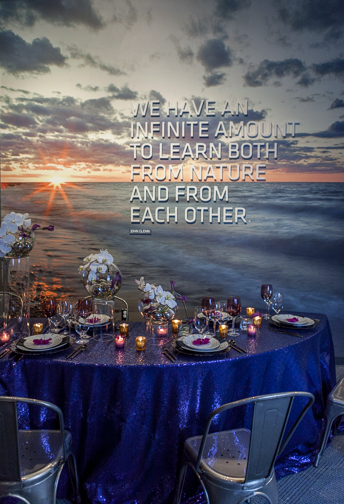 Great Lakes Science Center offers many options for private events.  The museum has stunning views of Lake Erie from both its indoor and outdoor event spaces. Choose from an exhibit floor, outdoor deck or the spacious Promenade Level to host a truly unique experience for your guests.

 


Check out some of the pictures of our amazing event spaces!
Promenade
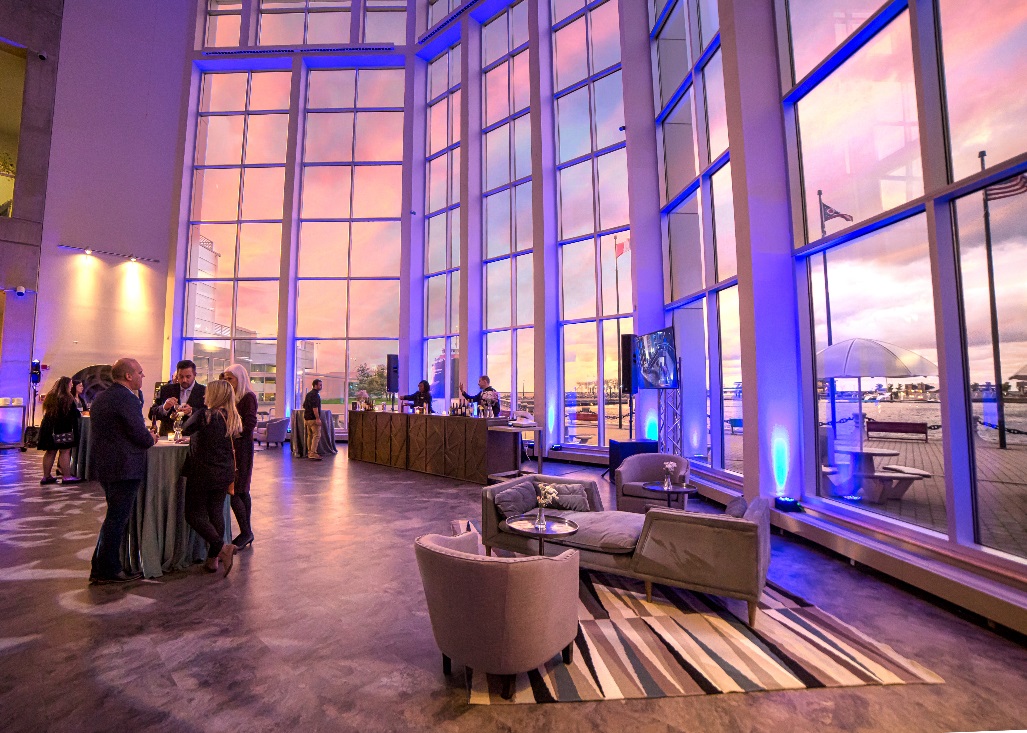 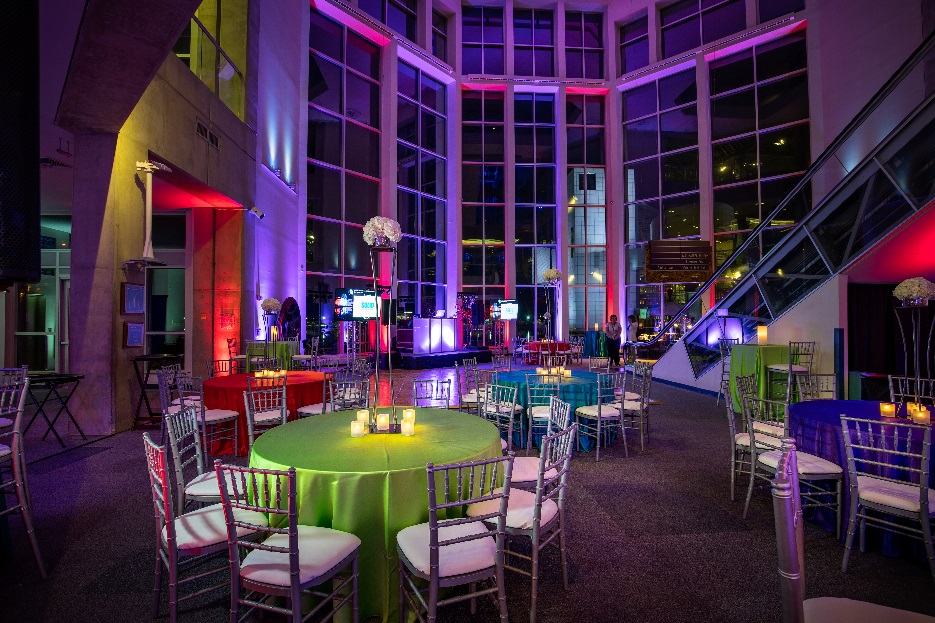 Traveling Exhibit gallery
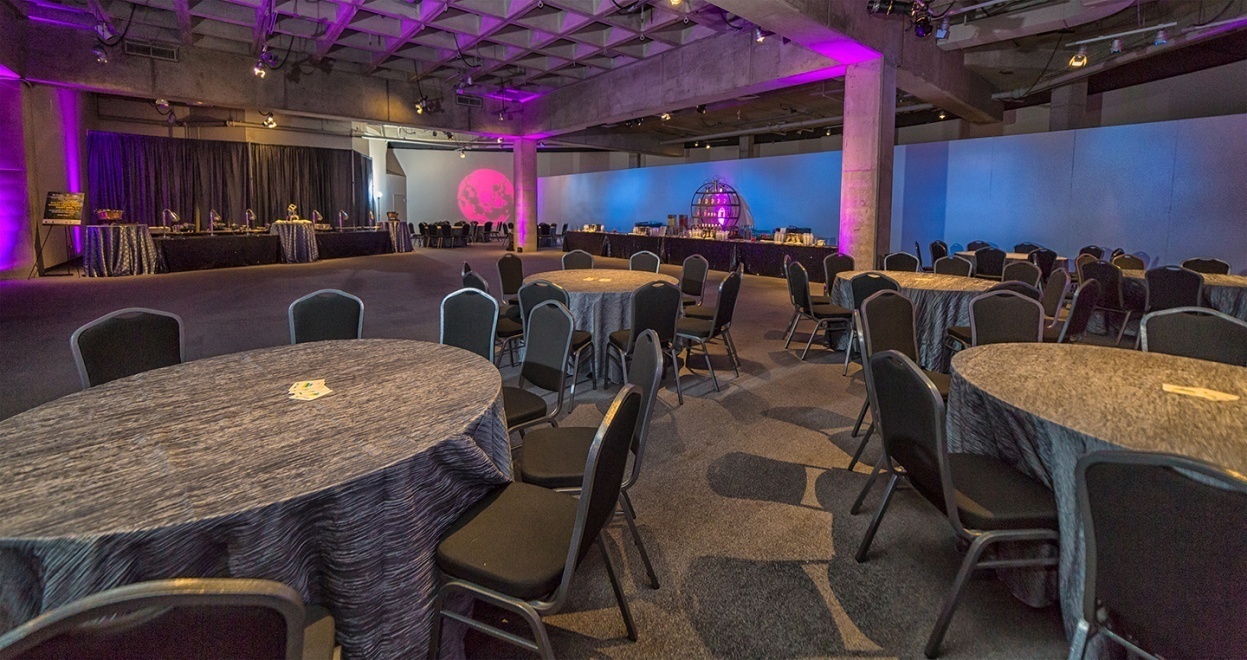 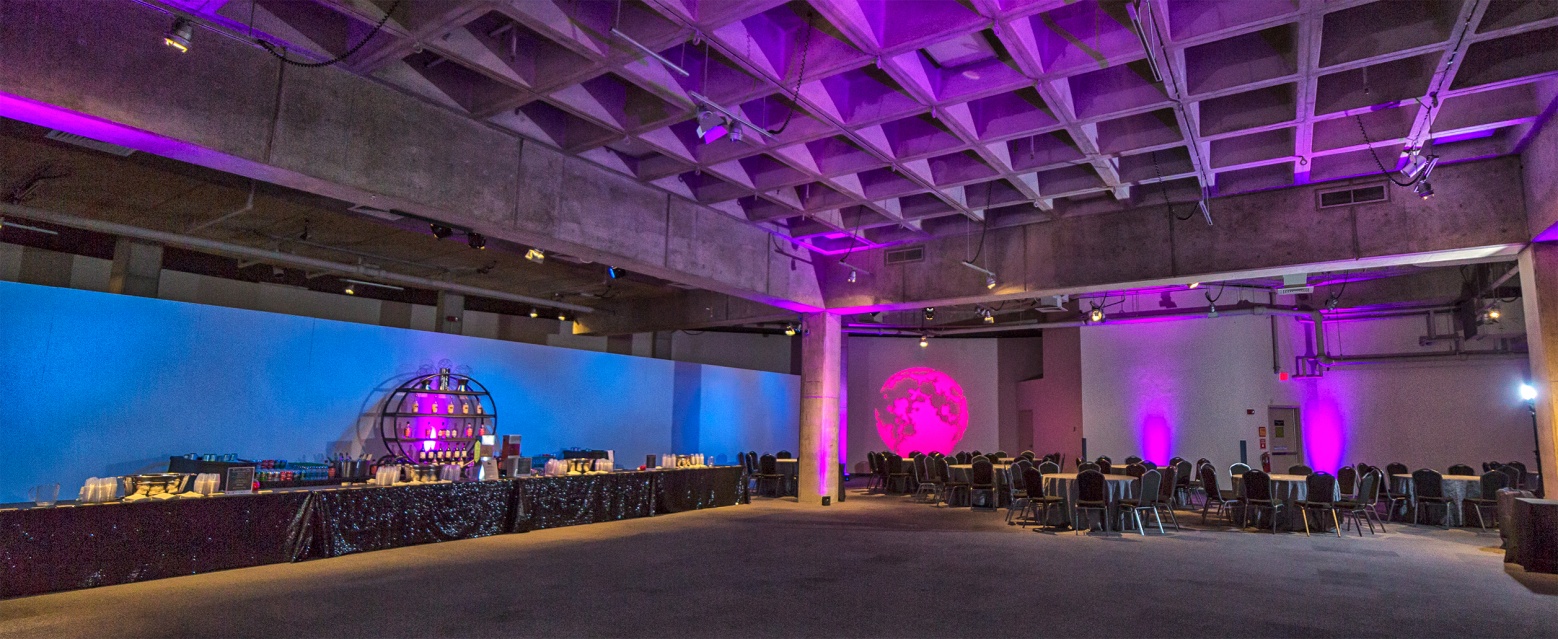 *This space has limited availability
Nasa Glenn visitor center
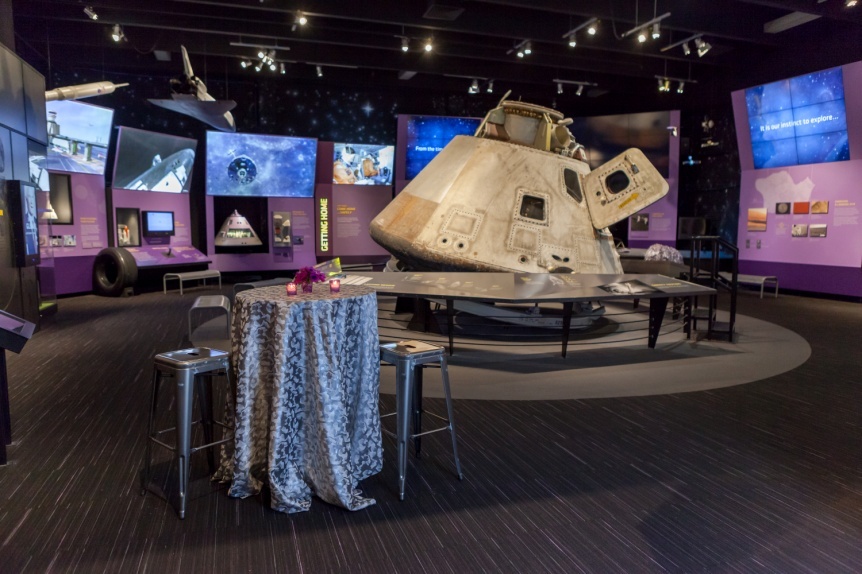 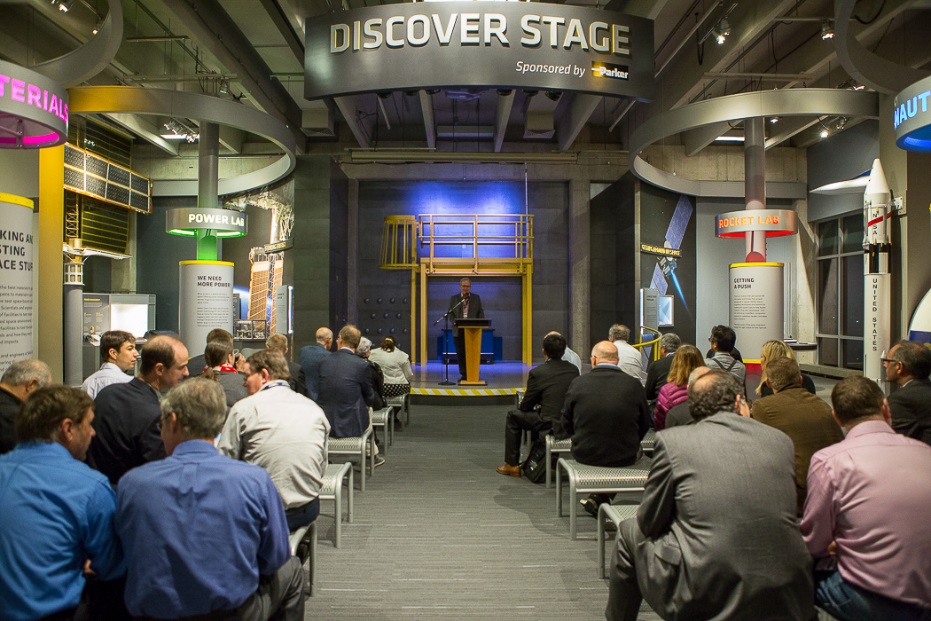 REINBERGER Auditorium /DOME Theater
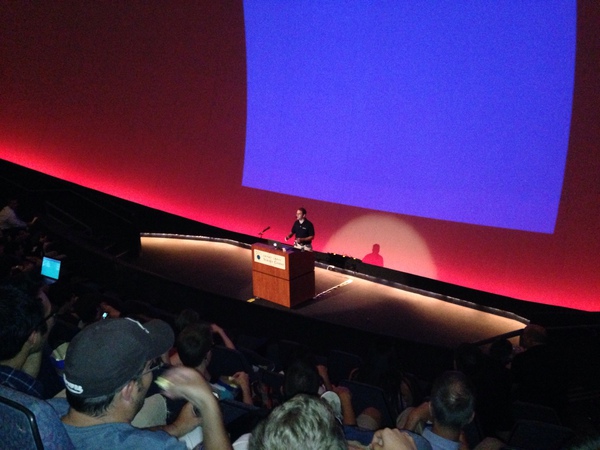 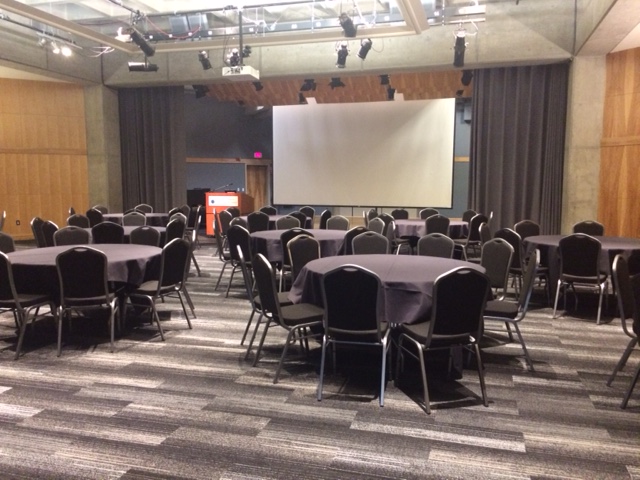 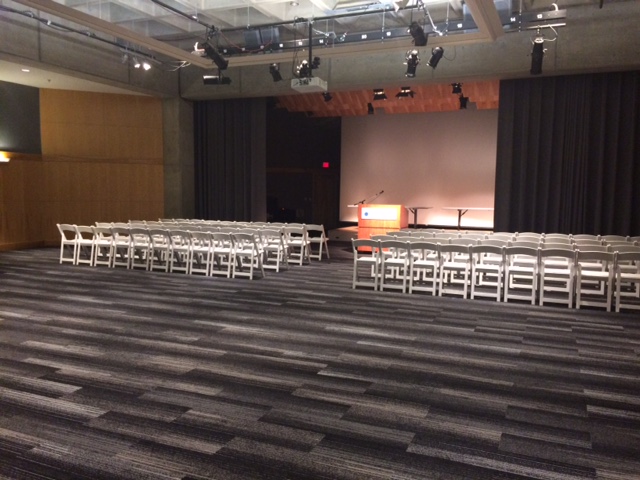 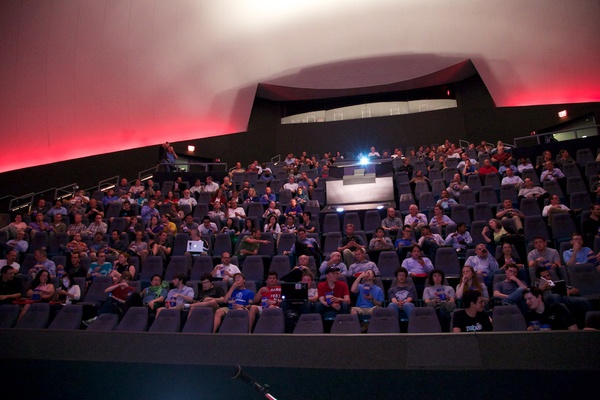 Level 1 Deck
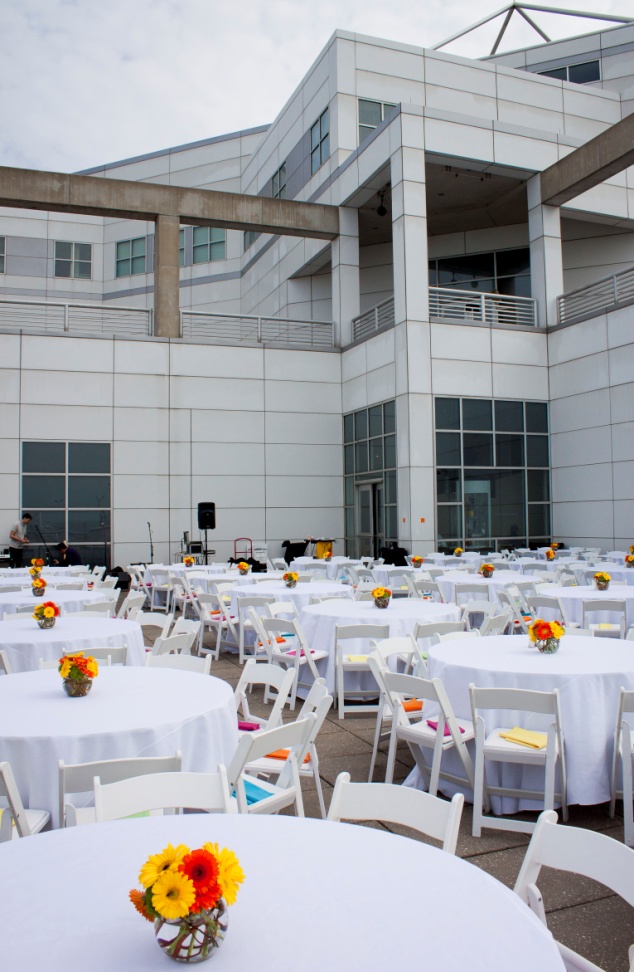 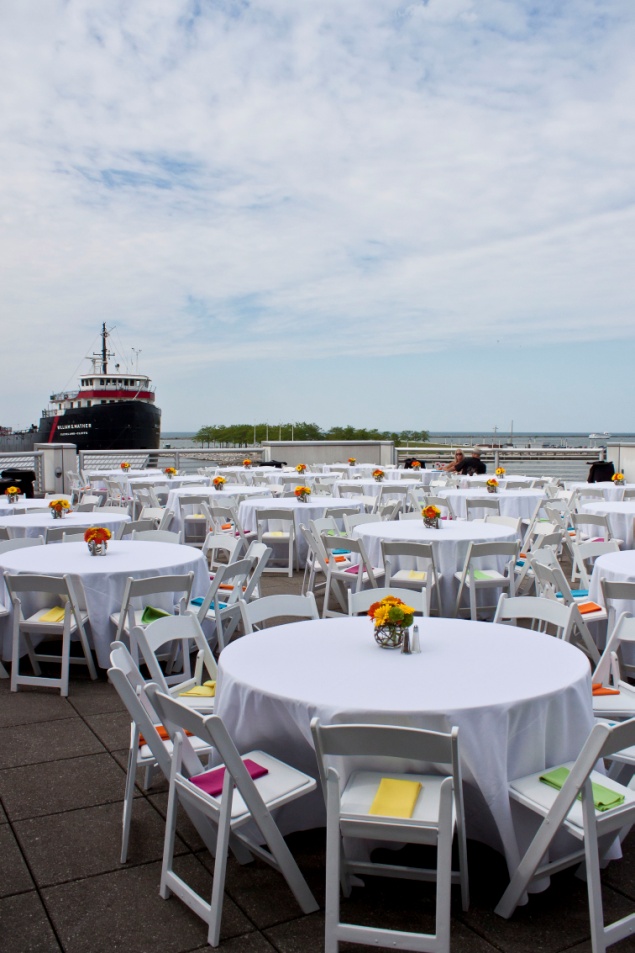 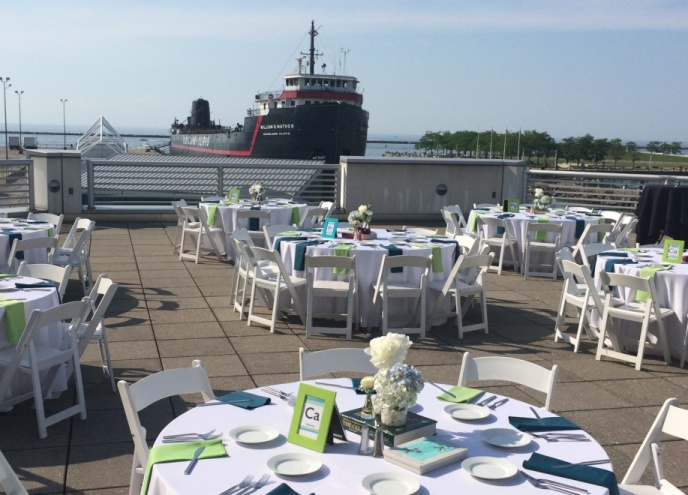 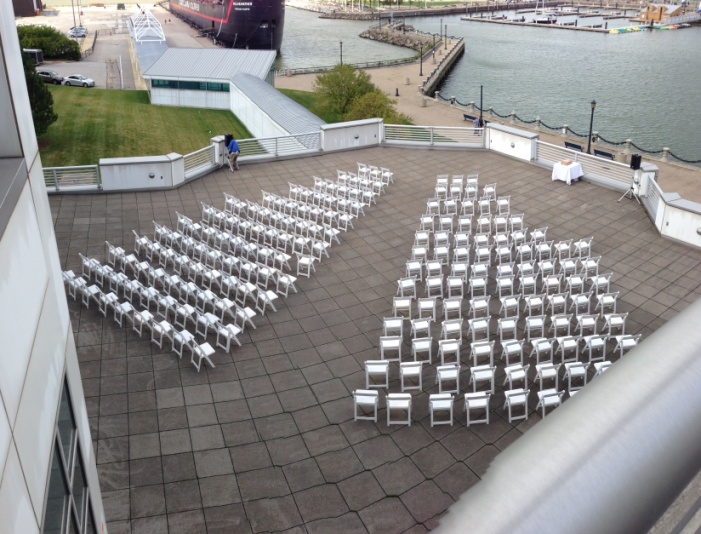 Mezzanine
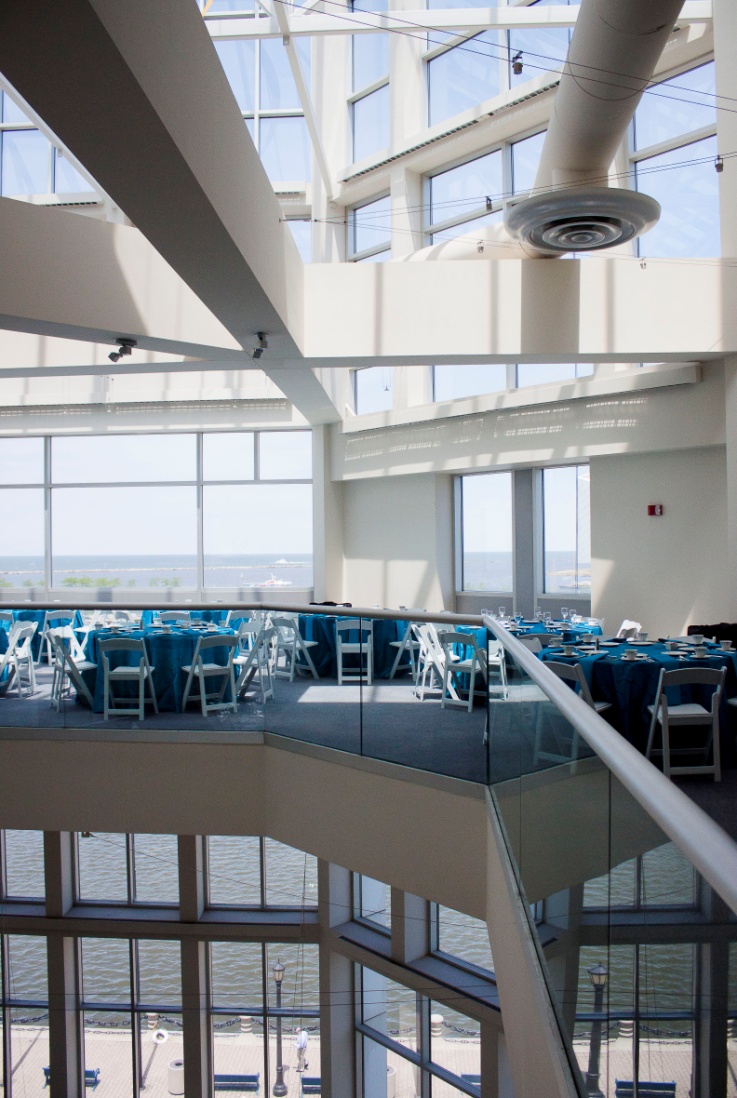 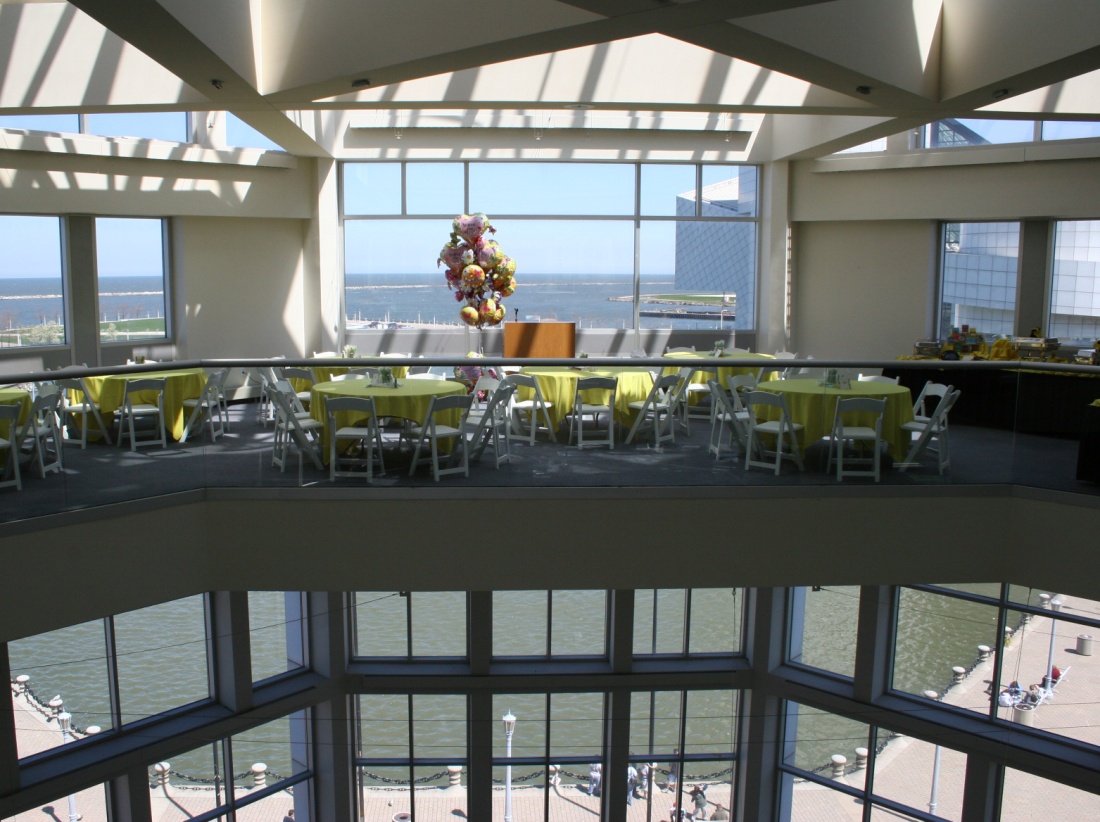 Science Phenomena Exhibit
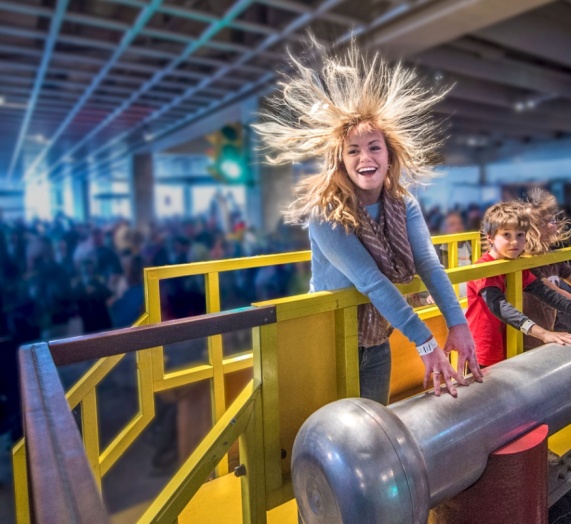 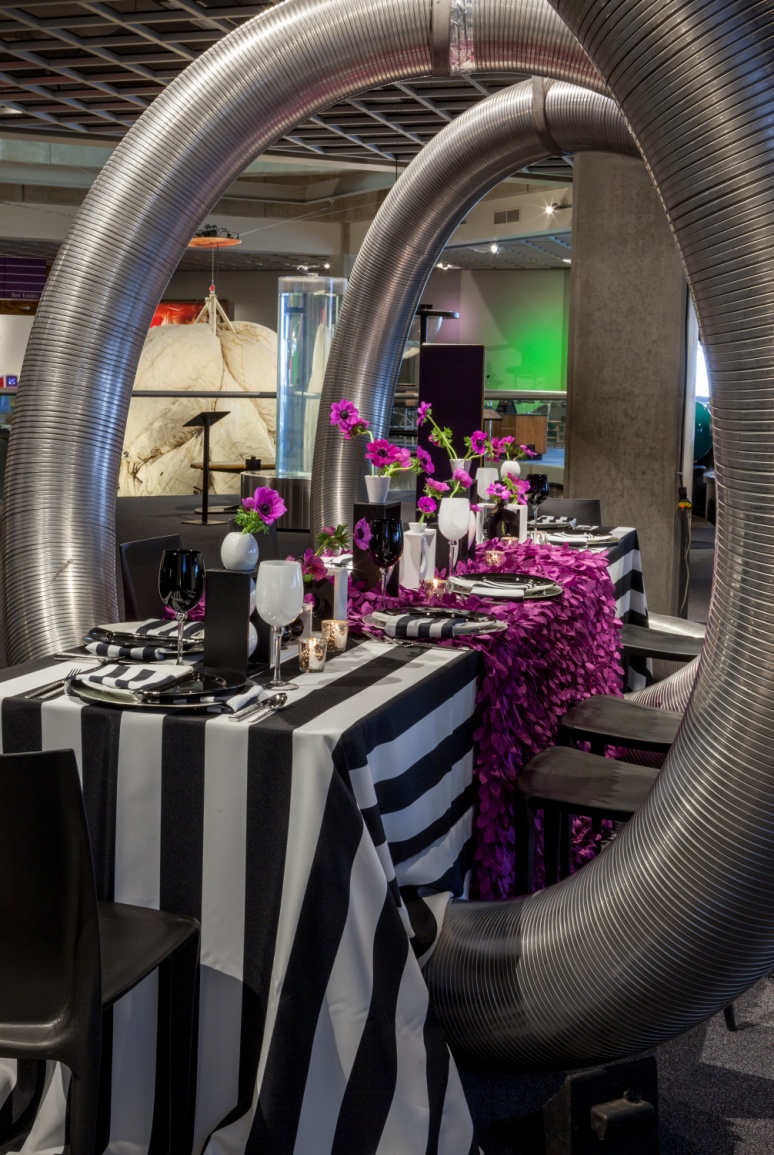 Bytes & alcove
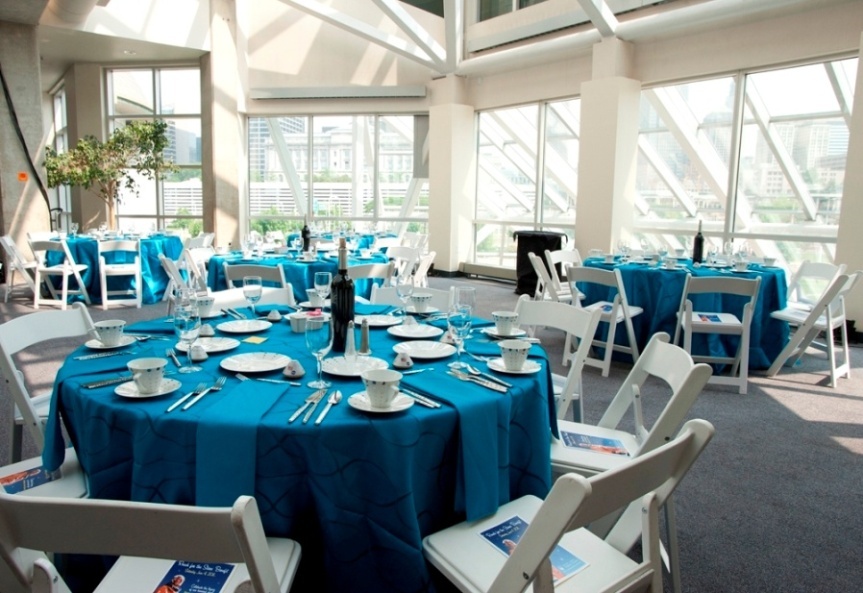 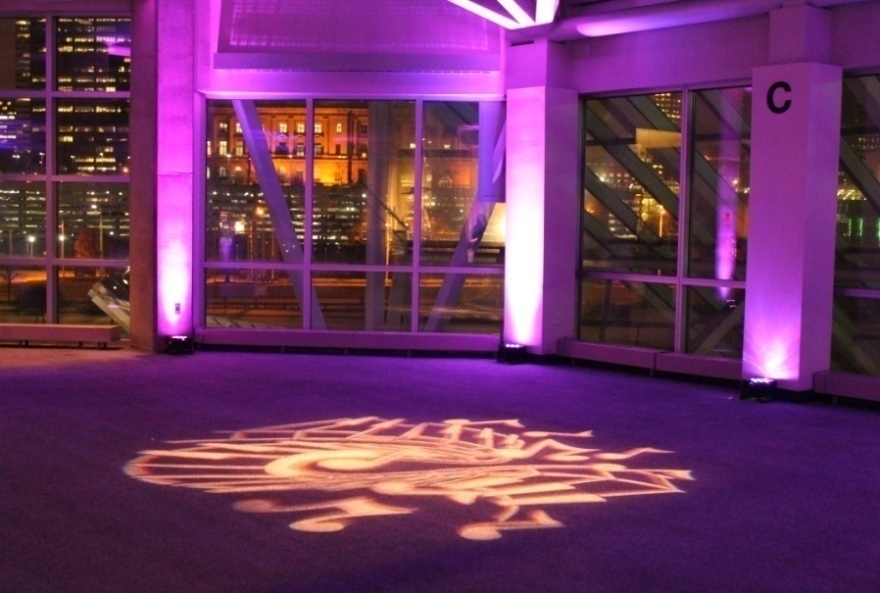 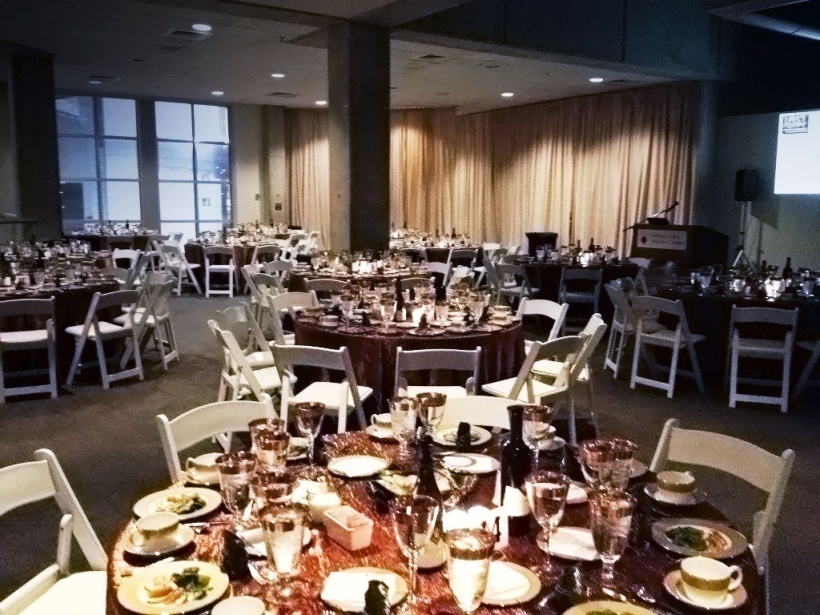 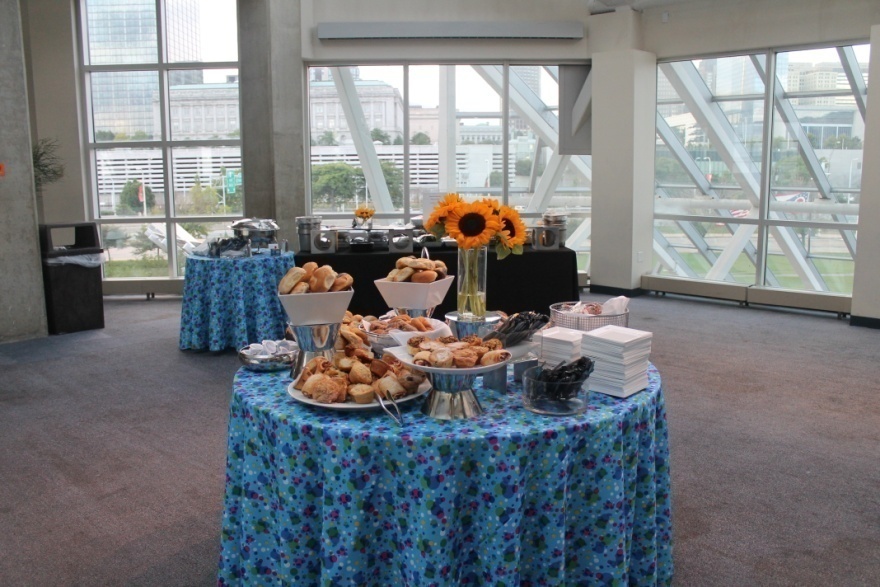 level 2 deck / Front Lawn
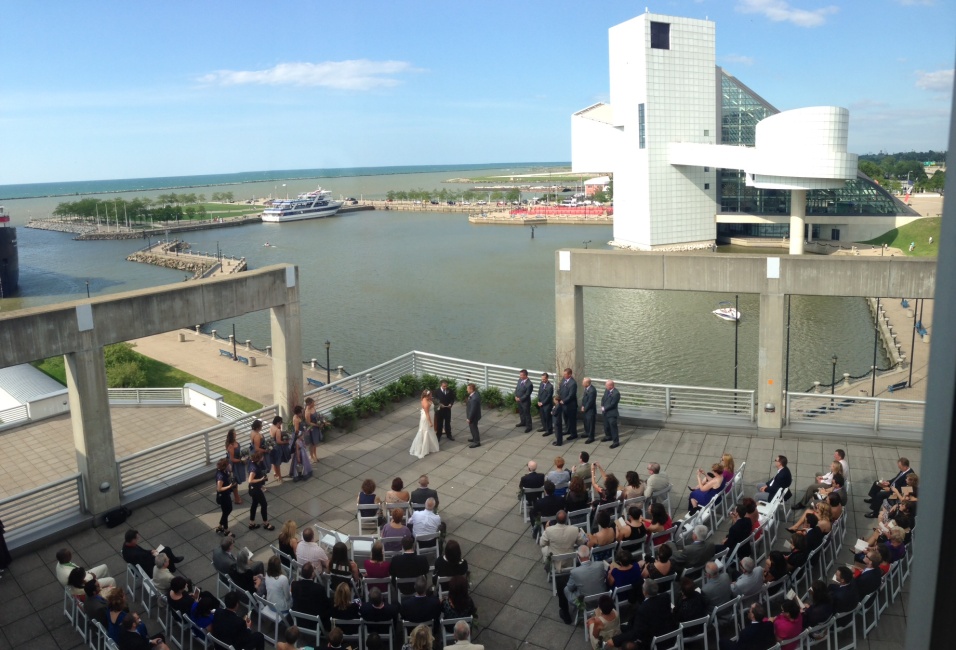 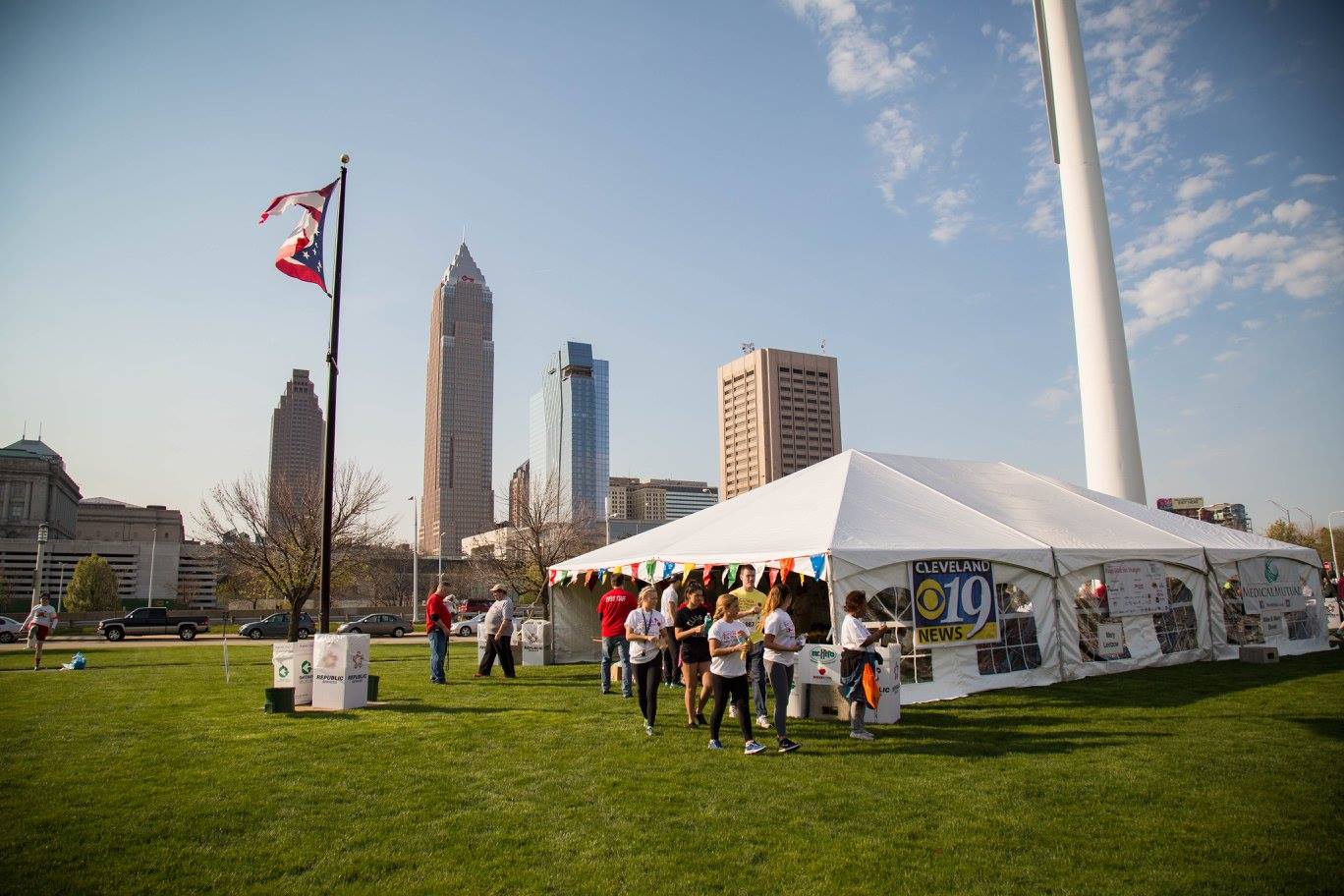 Contact information
For questions about renting the Science Center
 or to schedule a tour contact:
 
Linda Borelli
Special Events Manager
Great Lakes Science Center
BorrelliL@glsc.org
216-696-4941

Becki Trivison
Special Events Assistant
Great Lakes Science Center
TrivisonR@glsc.org
216-696-2219


For questions about catering contact:
 
Meghan Welte
Catering Sales Manager
Levy Restaurants at Great Lakes Science Center
mwelte@levyrestaurants.com
216-696-4481                                 


Great Lakes Science Center
601 Erieside Ave
Cleveland , OH 44114
GreatScience.com
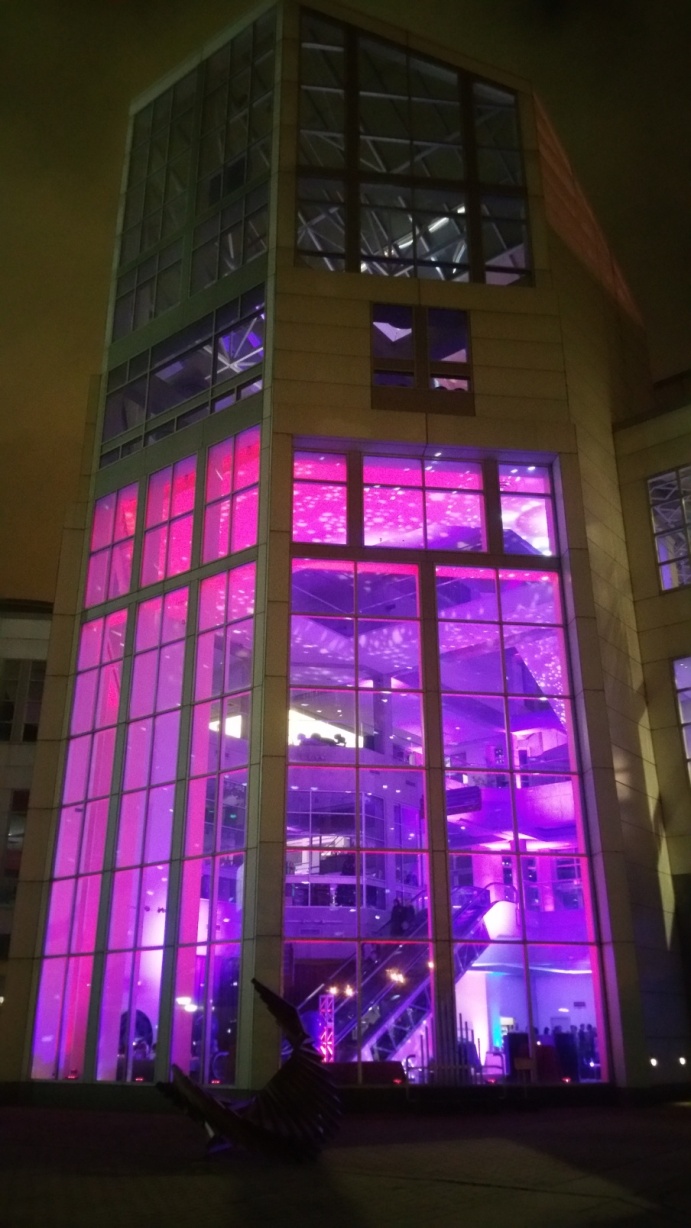